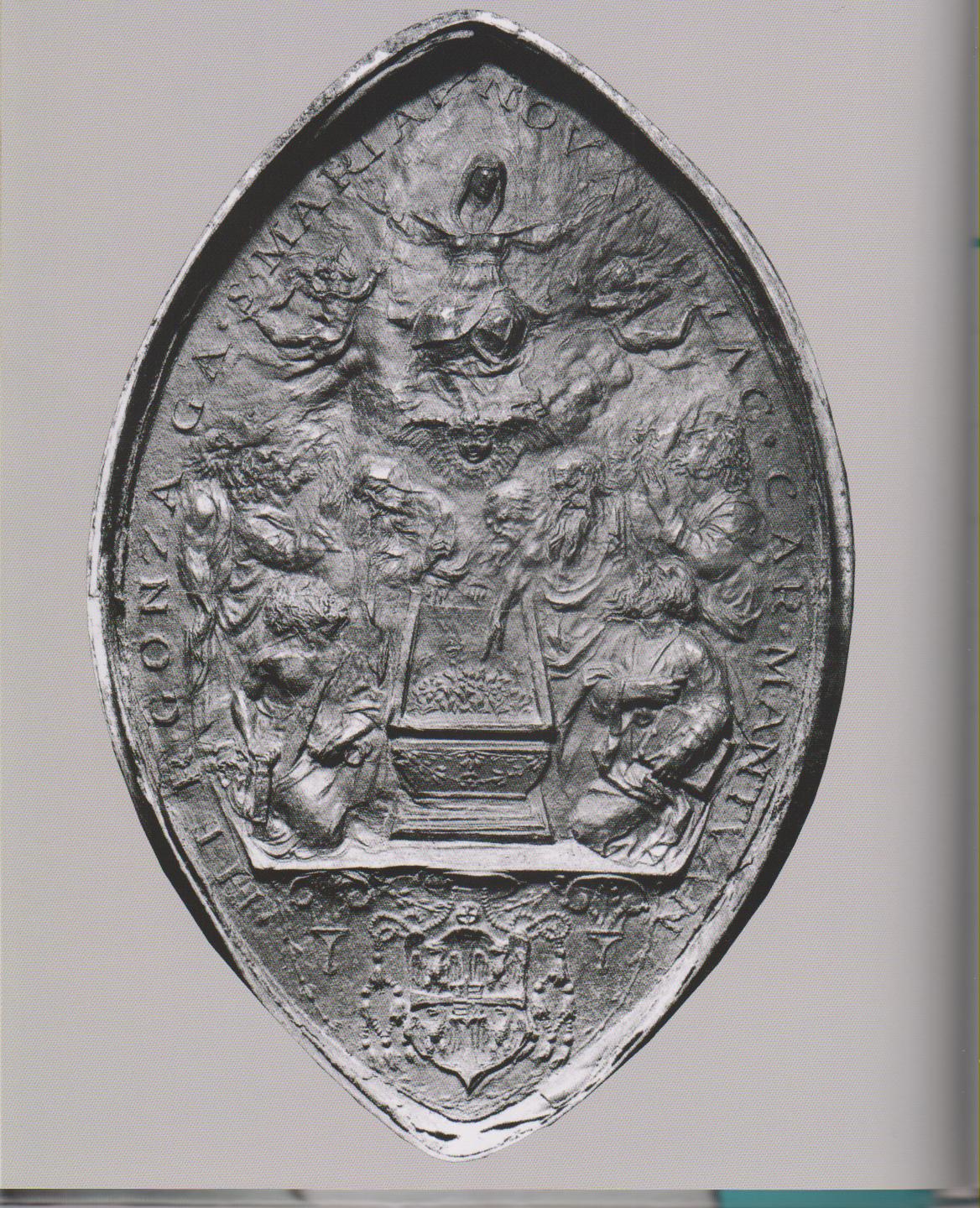 [Speaker Notes: Cellini, Sigillo del cardinale Ercole Gonzaga, argento 1528, impronta su cera, 1540, Mantova, Curia vescovile,]
[Speaker Notes: Cellini, Sigillo del cardinale Ercole Gonzaga, argento 1528, impronta su cera, particolare, 1540, Mantova, Curia vescovile,]
[Speaker Notes: Cellini, Sigillo del cardinale Ippolito d’este, 1539, impronta su piombo, cm 11 X 8, Lione, Musèe des Beauz-Arts]
[Speaker Notes: Cellini, Giunone, 1540-1544, matita nera, cm 24,7 X 18,6, Parigi, Musèe du Louvre]
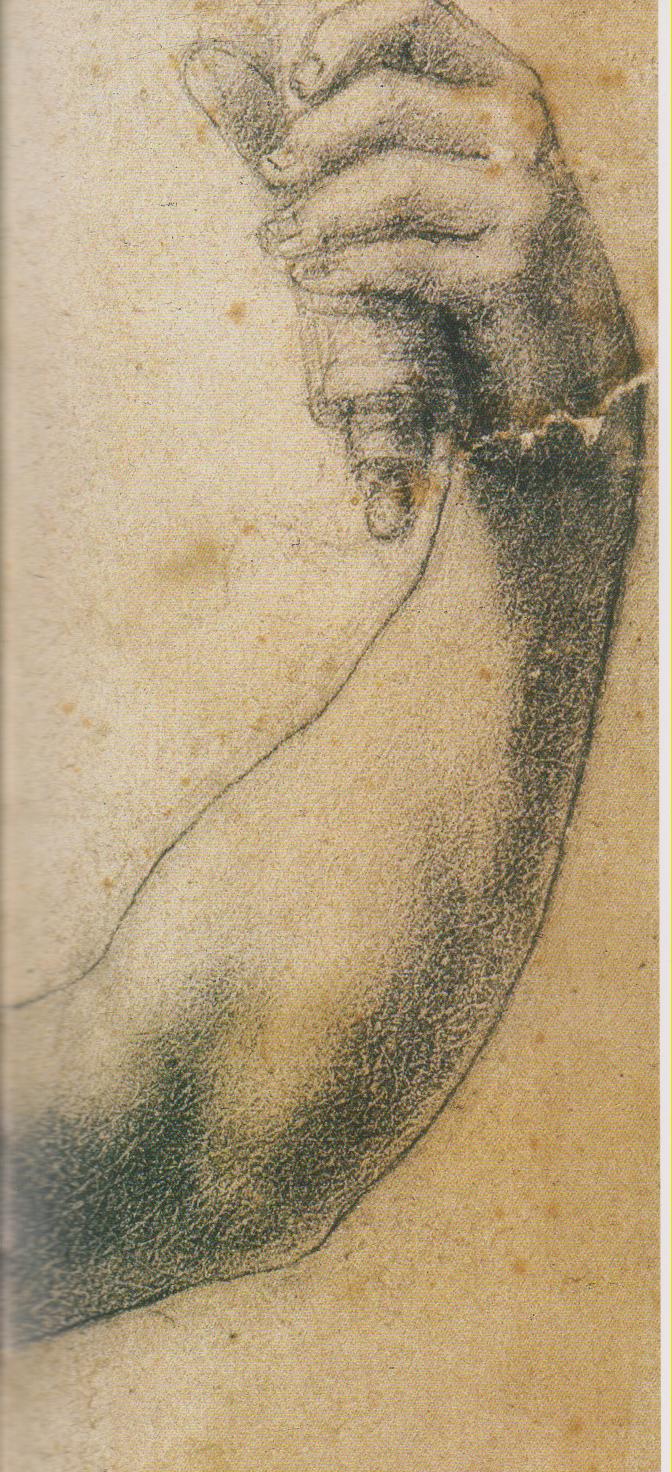 [Speaker Notes: Cellini, Giunone, 1540-1544, matita nera, cm 24,7 X 18,6, particolare, Parigi, Musèe du Louvre]
[Speaker Notes: Cellini, Ninfa di Fontainebleau, 1542, bronzo, cm 205 X 409, particolare, Parigi, Musée du Louvre]
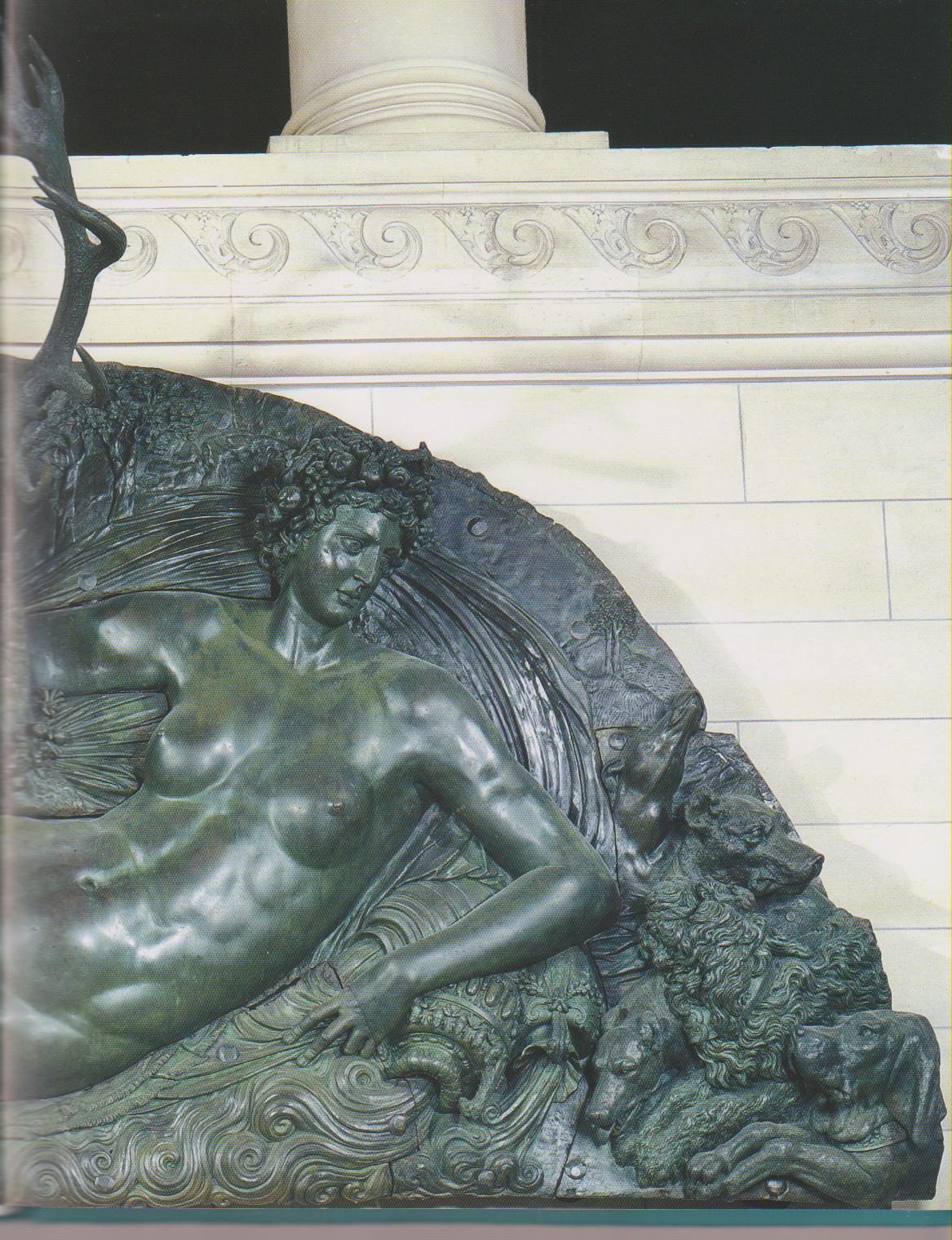 [Speaker Notes: Cellini, Ninfa di Fontainebleau, 1542, bronzo, cm 205 X 409, Parigi, Musée du Louvre]
[Speaker Notes: Cellini, Ninfa di Fontainebleau, 1542, bronzo, cm 205 X 409, particolare, Parigi, Musée du Louvre]
[Speaker Notes: Cellini, Ninfa di Fontainebleau, 1542, bronzo, cm 205 X 409, particolare, Parigi, Musée du Louvre]
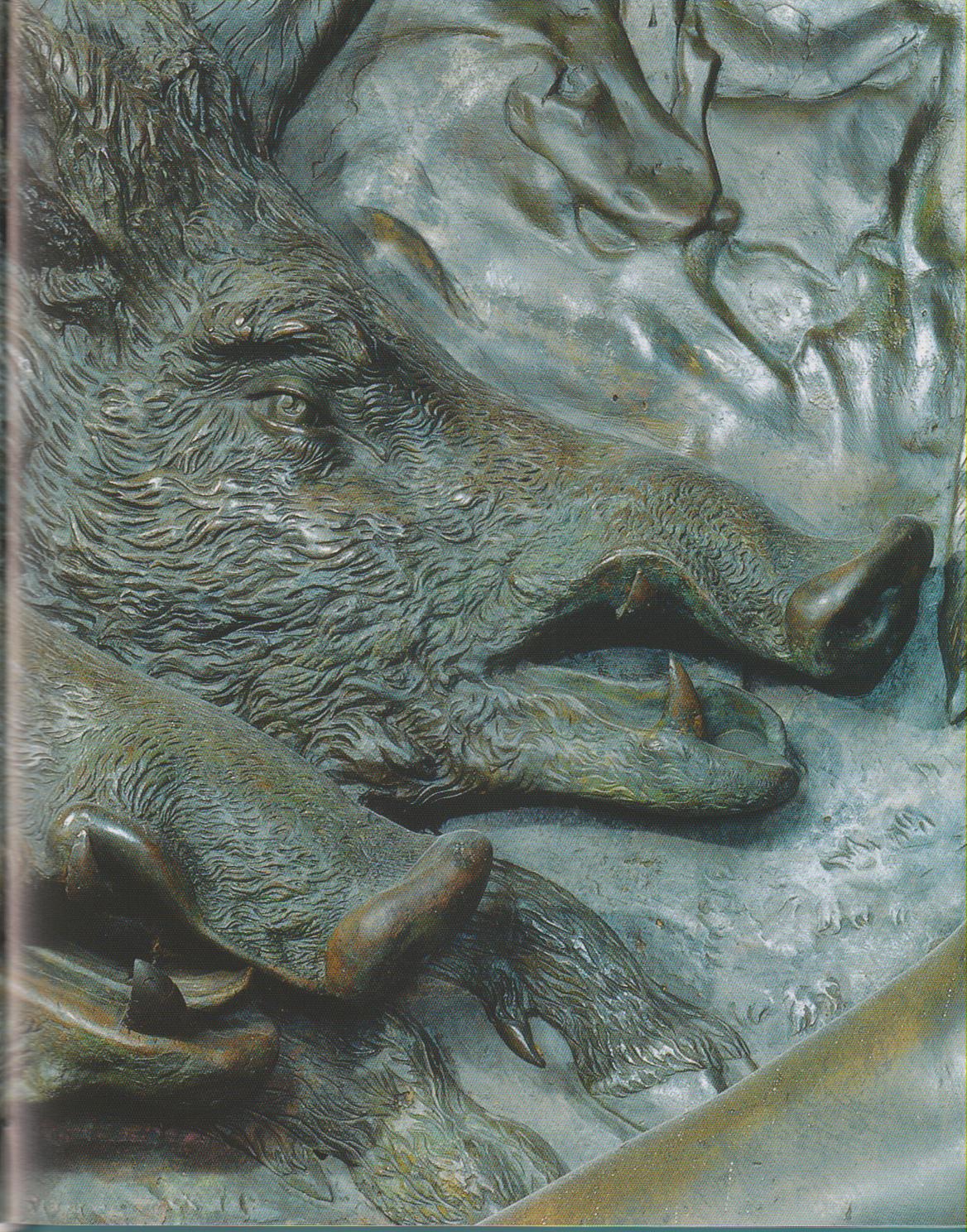 [Speaker Notes: Cellini, Ninfa di Fontainebleau, 1542, bronzo, cm 205 X 409, particolare, Parigi, Musée du Louvre]
[Speaker Notes: Cellini, Vittoria con torcia, gesso, Parigi. Musée du Louvre]
[Speaker Notes: Cellini, Vittoria con torcia, gesso, Parigi. Musée du Louvre]
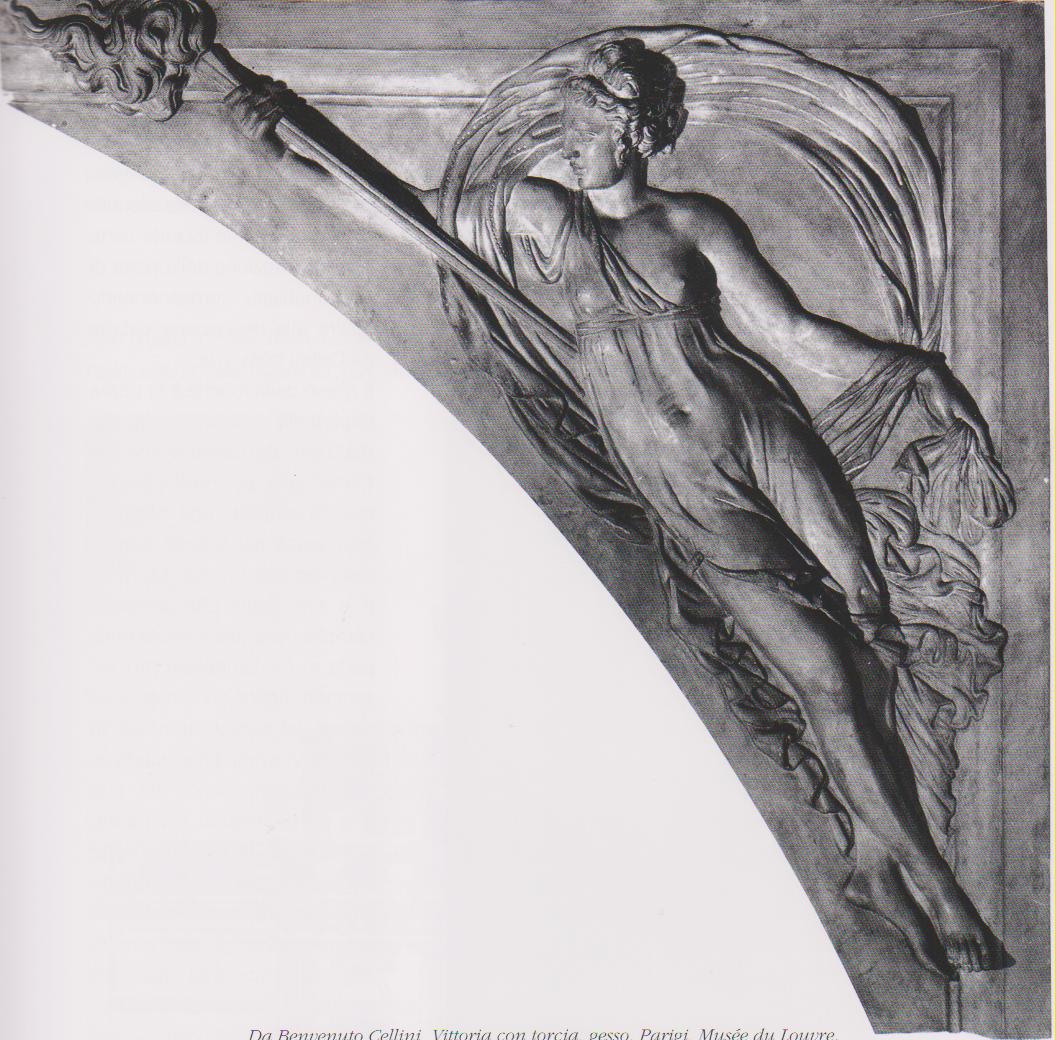 [Speaker Notes: Cellini, Vittoria con torcia, gesso, Parigi. Musée du Louvre]
[Speaker Notes: Cellini, Satiro, penna ed acquerello, su carta, Washington, National Gallery of Art]
[Speaker Notes: Cellini, Saliera di Francesco I, re di Francia, 1540-1543, ebano, oro e smalto, h. cm 26, Già Vienna, Kunsthistorisches Museum]
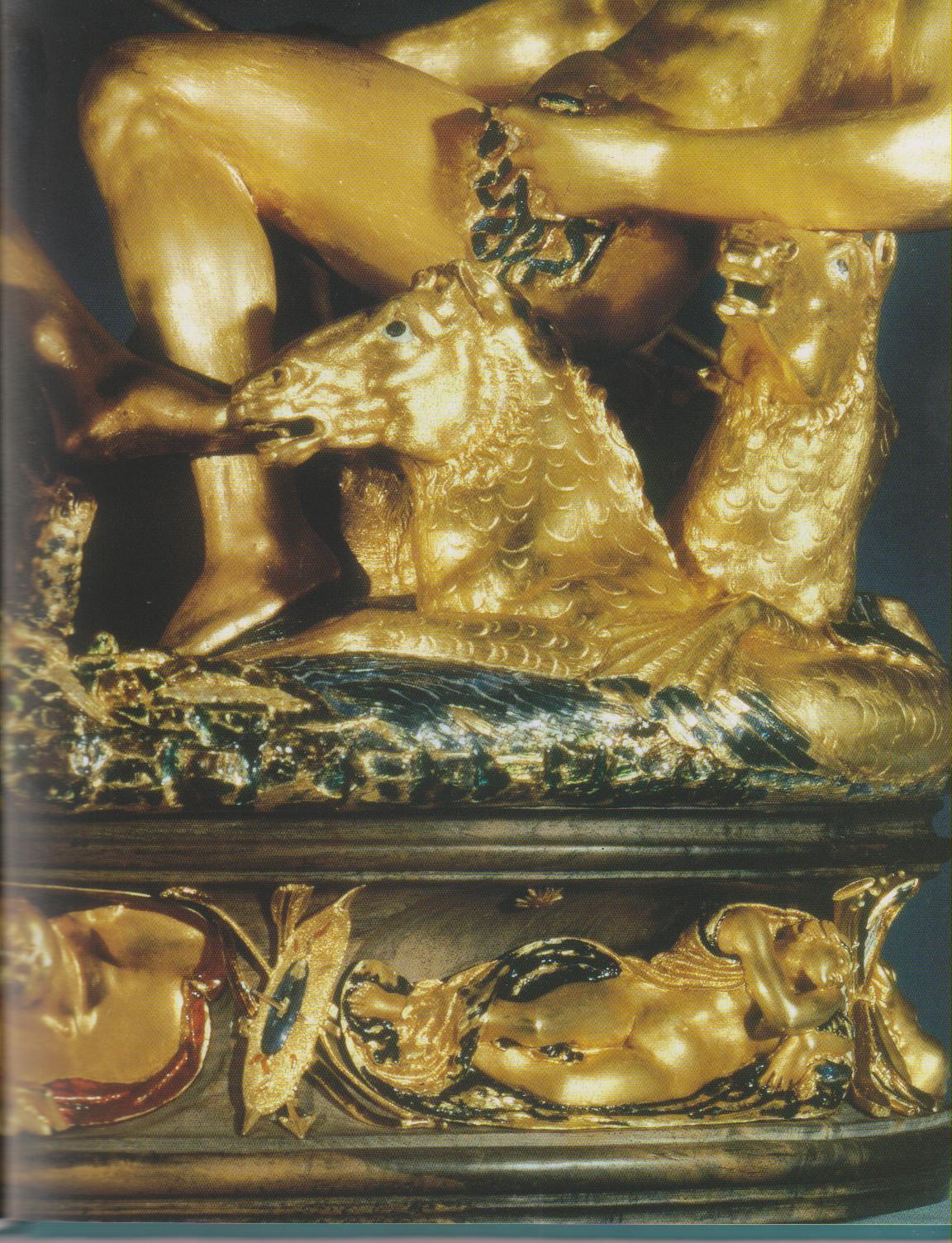 [Speaker Notes: Cellini, Saliera di Francesco I, re di Francia, 1540-1543, ebano, oro e smalto, h. cm 26, particolare, Già Vienna, Kunsthistorisches Museum]
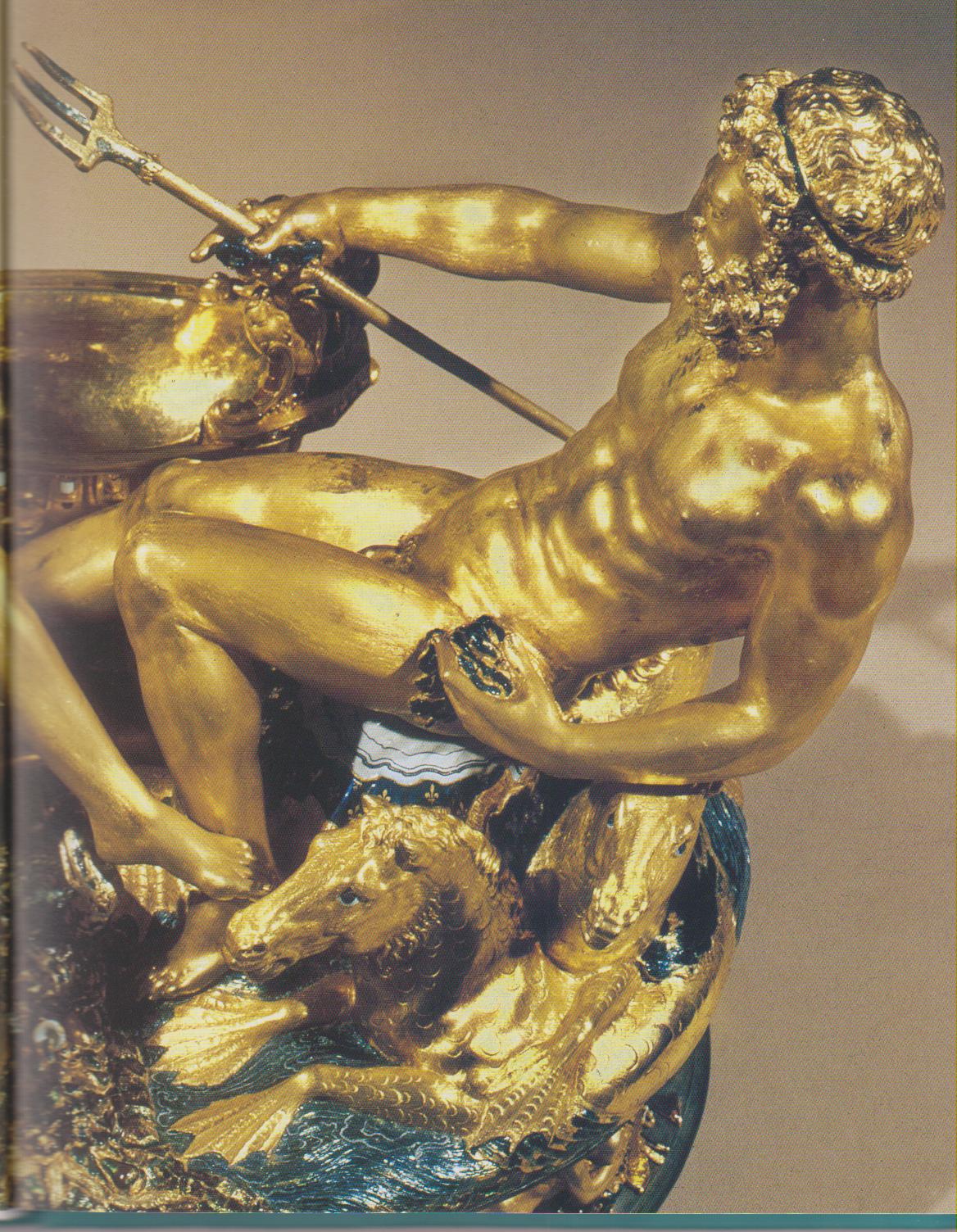 [Speaker Notes: Cellini, Saliera di Francesco I, re di Francia, 1540-1543, ebano, oro e smalto, h. cm 26, particolare, Già Vienna, Kunsthistorisches Museum]
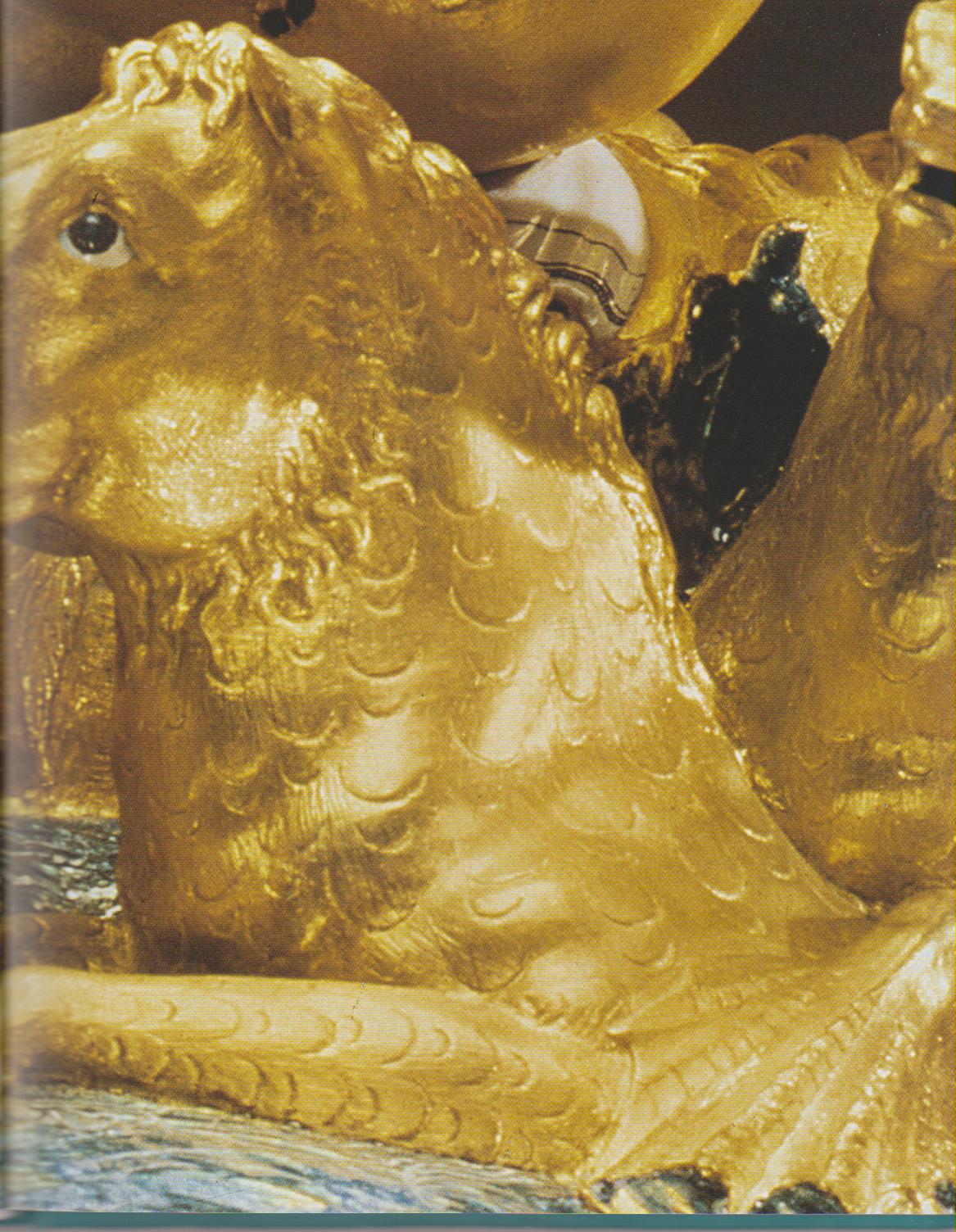 [Speaker Notes: Cellini, Saliera di Francesco I, re di Francia, 1540-1543, ebano, oro e smalto, h. cm 26, particolare, Già Vienna, Kunsthistorisches Museum]
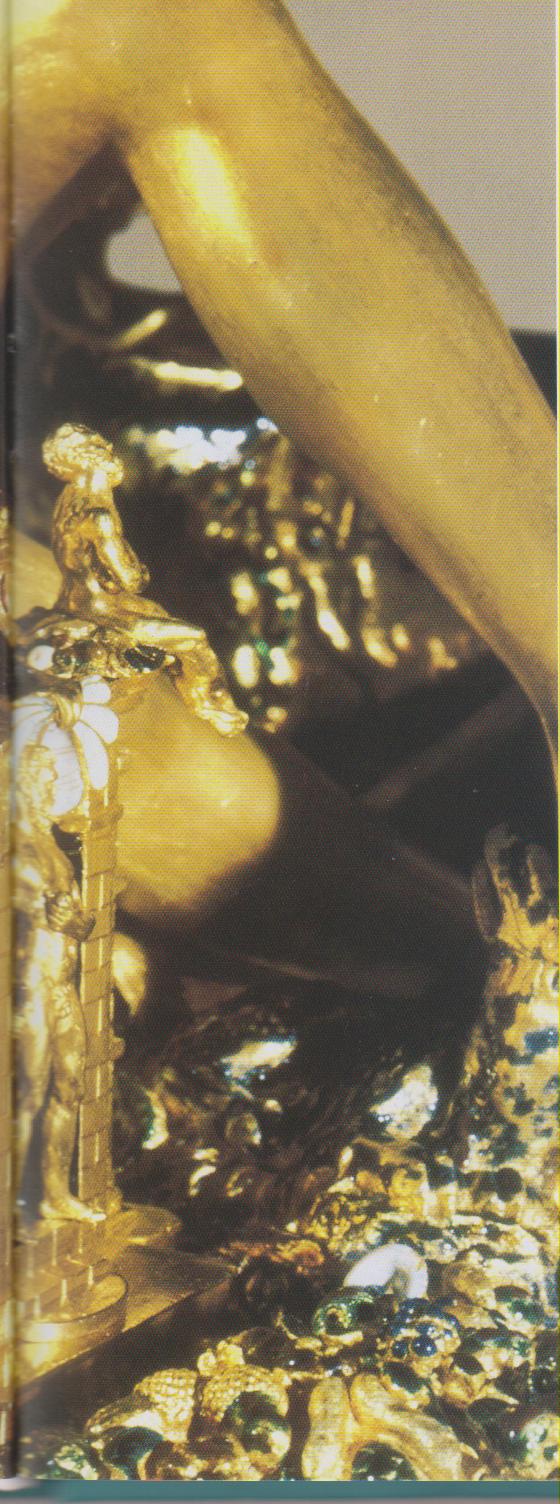 [Speaker Notes: Cellini, Saliera di Francesco I, re di Francia, 1540-1543, ebano, oro e smalto, h. cm 26, particolare, Già Vienna, Kunsthistorisches Museum]
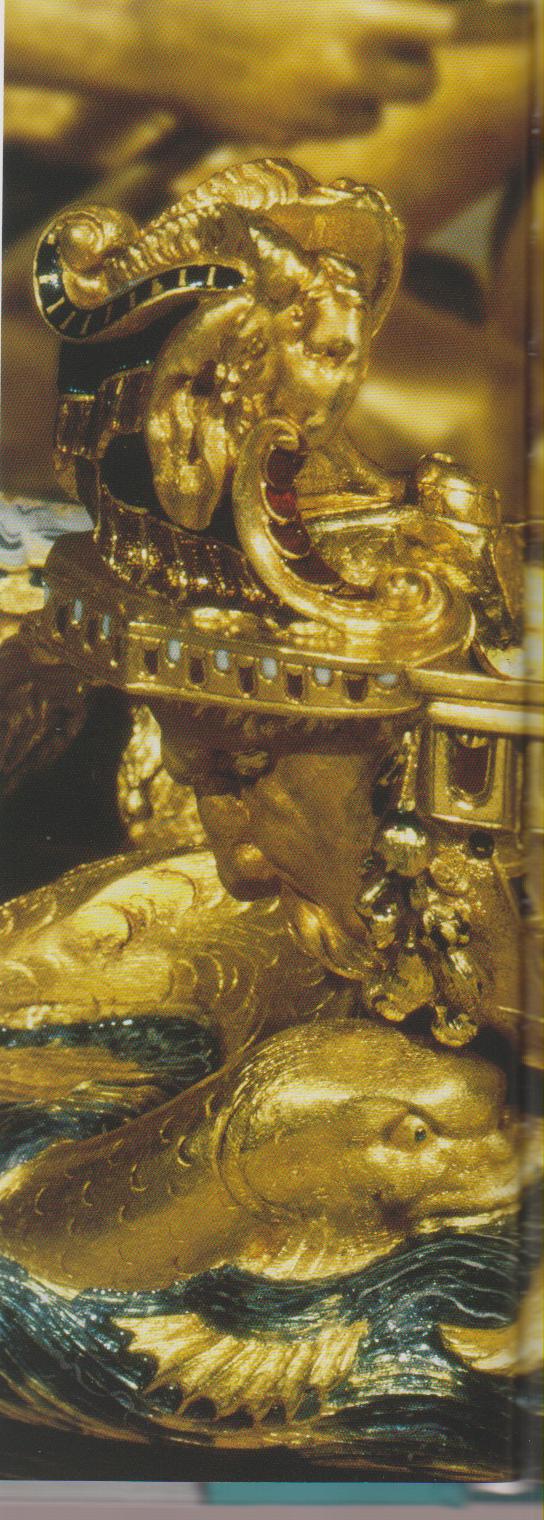 [Speaker Notes: Cellini, Saliera di Francesco I, re di Francia, 1540-1543, ebano, oro e smalto, h. cm 26, particolare, Già Vienna, Kunsthistorisches Museum]
[Speaker Notes: Cellini, Busto di Francesco I de’ Medici, 1549-1571, marmo, g. cm 96,5, San Francisco, Fine Arts Museum]
[Speaker Notes: Cellini, Medusa, modello in bronzo, Londra, Victoria and Albert Museum]
[Speaker Notes: Cellini, Busto di Bindo Altoviti, 1549, bronzo, h. cm 82,5 ( senza base ), Boston, Isabella Stewart Gardner Museum]
[Speaker Notes: Cellini, Busto di Bindo Altoviti, 1549, bronzo, h. cm 82,5 ( senza base ), particolare, Boston, Isabella Stewart Gardner Museum]
[Speaker Notes: Cellini, Busto di Bindo Altoviti, 1549, bronzo, h. cm 82,5 ( senza base ), particolare, Boston, Isabella Stewart Gardner Museum]
[Speaker Notes: Cerchia del Cellini, medaglia con ritratto di Bindo Altoviti, Firenze, Museo Nazionale del Bargello]
[Speaker Notes: Cellini, Crocifisso, 1556- 1562, marmo, b cm. 185, Madrid, El Escorial, Monastero di San Lorenzo]
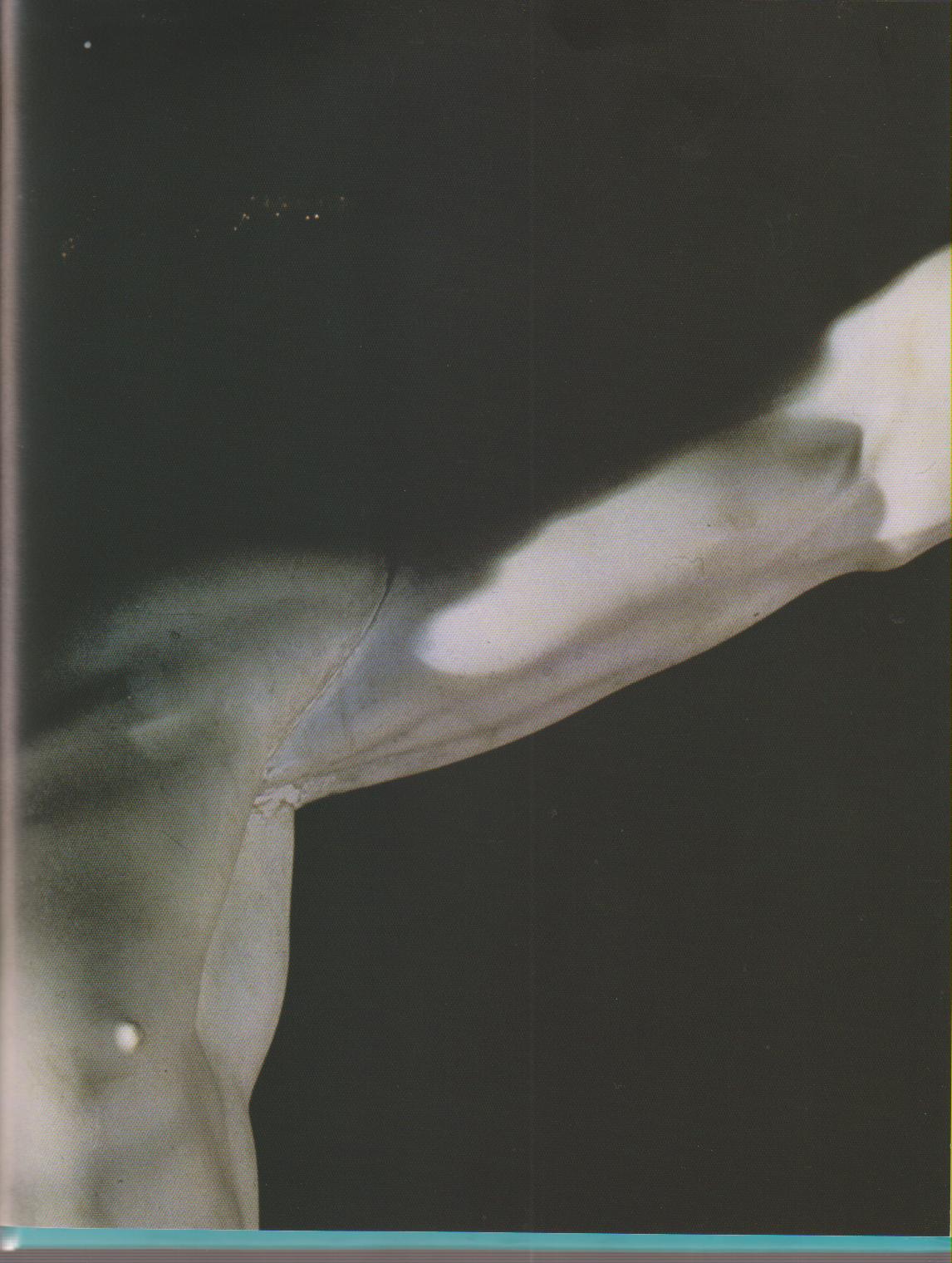 [Speaker Notes: Cellini, Crocifisso, 1556- 1562, marmo, b cm. 185, particolare, Madrid, El Escorial, Monastero di San Lorenzo]
[Speaker Notes: Cellini, Crocifisso, 1556- 1562, marmo, b cm. 185, particolare, Madrid, El Escorial, Monastero di San Lorenzo]
[Speaker Notes: Cellini, Progetto per il sigillo dell’Accademia del Disegno con Apollo Pitio, penna e acquarello su carta, cm 30 X 21,7, Monaco. Staatliche Graphische Samlung]
[Speaker Notes: Progetto per un sigillo dell’Accademia del Disegno, penna e acquarello su carta, cm 2, X 20, New York, Stanley Moss Collection]
[Speaker Notes: Progetto per un sigillo dell’Accademia del Disegno con Artemide Efesia, penna e acquarello su carta, cm 33 X 22, Londra, British Museum]
[Speaker Notes: Progetto per un sigillo dell’Accademia del Disegno con Artemide Efesia, penna, inchiostro marrone, e acquarello, cm 33 X 21,8. Monaco, Staatliche Graphisce Sammlung]